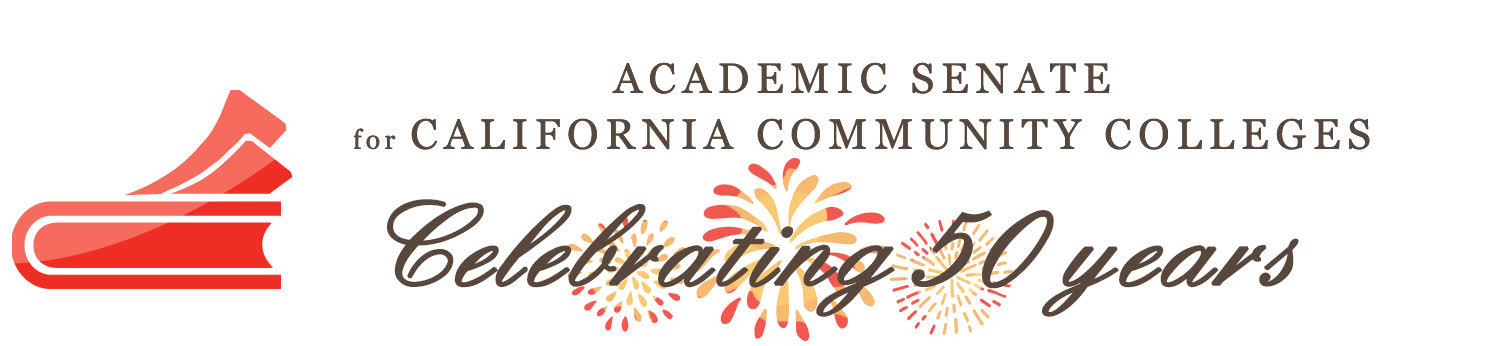 The value of an academic title
Janelle Barbier, Skyline College
Craig Rutan, ASCCC Secretary


2019 ASCCC Part-Time Faculty Institute
Titles Are Everywhere
Titles are not limited to academia, they exist in many different professions.
Titles can indicate position - President, Assembly Member, Chancellor
Titles can indicate rank – General, Admiral, Captain
Titles can indicate both – Dean vs. Associate Dean
Why Do We Bother
Titles are generally given to give individuals a sense of status or importance
While titles are used to convey status, they do not always indicate the same level of compensation. For example, a CEO at a small company may make far less than a floor manager at another.
Academic Titles
In the United States universities tend to use similar titles.
Titles can be used to designate that faculty are on tenure track (assistant professor), that they have earned tenure (associate professor or professor), or that they will not be eligible for tenure (instructor).
Titles can be used to indicate that individuals are not part of the teaching faculty (researcher, dean, director, provost)
Titles can indicate how long an individual has been with the university (senior researcher, professor emeritus)
Titles can be used to indicate a special position at the university (Distinguished Professor)
Titles can be used to indicate that individuals are visiting
Titles in Community College
Some community colleges use a single title (Instructor) for all of their faculty. While this is simpler, some feel that it makes community college faculty look like they are lesser than their university counterparts.
Many community colleges have adopted titles like those at universities (Assistant Professor, Associate Professor, Professor, Professor Emeritus). 
The titles used are normally negotiated by the bargaining unit and are included in the collective bargaining agreement. For example, many faculty will achieve the title of Associate Professor when they are granted tenure.
What About Part-Time Faculty?
Part-Time faculty make up the majority of the faculty in the California Community Colleges and many of them work more hours than their full-time colleagues, they just do them at different colleges.
Despite the importance of part-time faculty in our system, most colleges have not put much effort into providing them with titles that convey their importance to the college. Most colleges use titles like adjunct or contingent faculty. 
Most colleges do not distinguish between new part-time faculty and part-time faculty that have been at the college for many years.
Does the Title Really Matter?
If titles were not important in academia, why do full-time faculty always make sure to include theirs in the signature on their emails?
Part-Time faculty are just as good (if not better) teachers than their full-time colleagues, but many colleges haven’t bothered to treat them that way. Even though a title wouldn’t give them any more money or the protections of tenure, they would least have a title that makes them feel like they are an important part of the college.
All faculty have had to work hard to earn their degrees and to get their jobs, so they should all be shown some respect for those effort.
What Titles Would You Want?
If you could come up with a title structure for part-time faculty, what would it be?
How Can You Make Change?
If your part-time colleagues can agree on titles, there are a couple of options that you will want to explore to implement them.
If the titles are part of the collective bargaining agreement, they will need to be negotiated. You could go directly to your bargaining unit and request that they be included in negotiations. There may be minimal costs to update some internal systems, but items requested that are basically free are usually pretty easy to agree on.
If titles are implemented by your academic senate, reach out to your part time senator or contact the senate president directly. Senates can usually implement changes faster than collective bargaining if it isn’t viewed as a bargained issue locally.
Even if it is a bargained item, the support of the local senate can help with getting the change implemented.
Business Cards
Does your college provide you with business cards?
Every college provides business cards to full-time faculty that include their titles, email address, phone number, and office location. 
If colleges are providing business cards to full-time faculty, shouldn’t they do the same for their part-time faculty?
Colleges might argue that this is cost prohibitive and that part-time faculty aren’t permanent employees, but new full-time faculty are not guaranteed to make it to their second year and many administrators only stay for a few months before moving on.
Summary
Academic titles have been used in academia to indicate status and importance for many years.
Part-Time faculty are just as vital to our system as their full-time colleagues and they deserve titles that reflect their importance.
Local bargaining units will likely have to implement any title changes, but the support of your academic senate is always a good thing.
Ask your college for business cards. When you combine them with a title, they can be something to show off.
Thank You for Coming
Janelle Barbier (barbierj@smccd.edu)

Craig Rutan (rutan_craig@sccollege.edu)